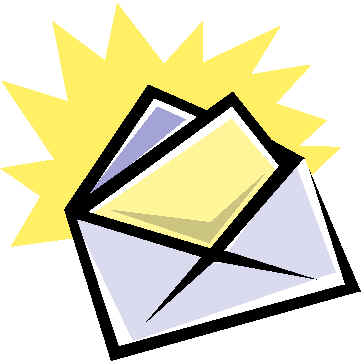 ¡¡ESCRIBIMOS UNA CARTA!!
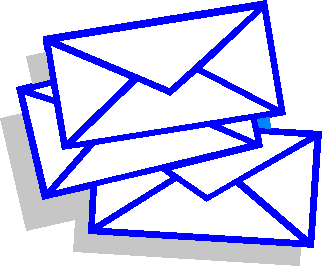 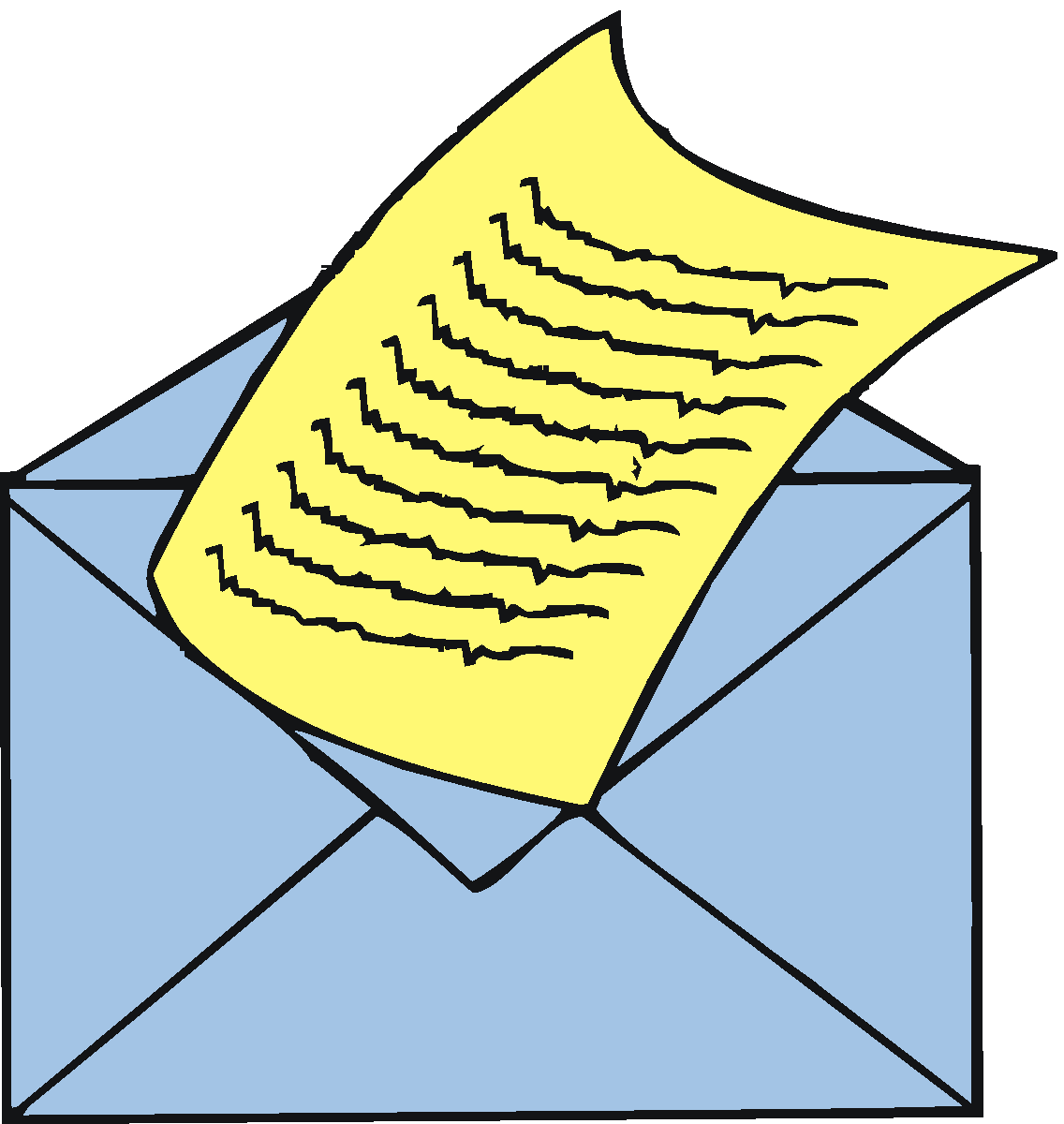 Escribimos en un papel lo que queremos decir y se lo damos a alguien en un sobre
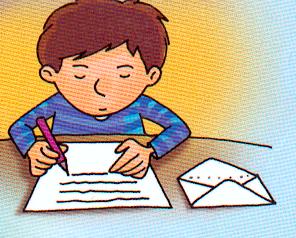 NUESTRO NOMBRE
DÓNDE VIVIMOS
CÓDIGO POSTAL
REMITENTE:
Escribe la carta
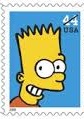 A QUIÉN SE LA MANDAMOS

DÓNDE VIVE

CÓDIGO POSTAL
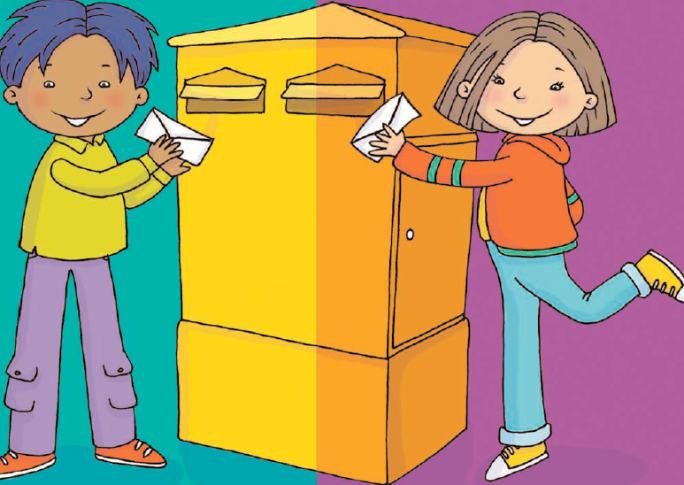 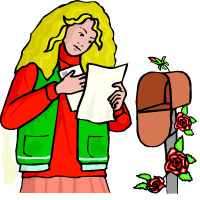 DESTINATARIO:
Recibe la carta
¡¡Ahora vamos 
a escribir 
una carta!!
DÓNDE vivimos y CUÁNDO lo escribimos
Martes a 10 de Marzo de 2015
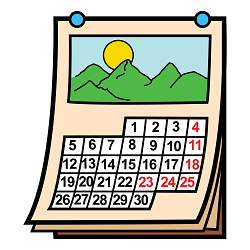 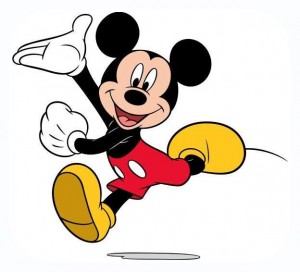 SALUDAMOS
Martes a 10 de Marzo de 2015
Hola María:
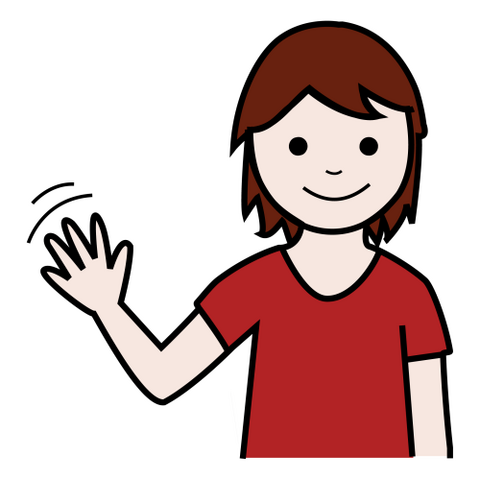 CUERPO
LO QUE QUEREMOS CONTAR
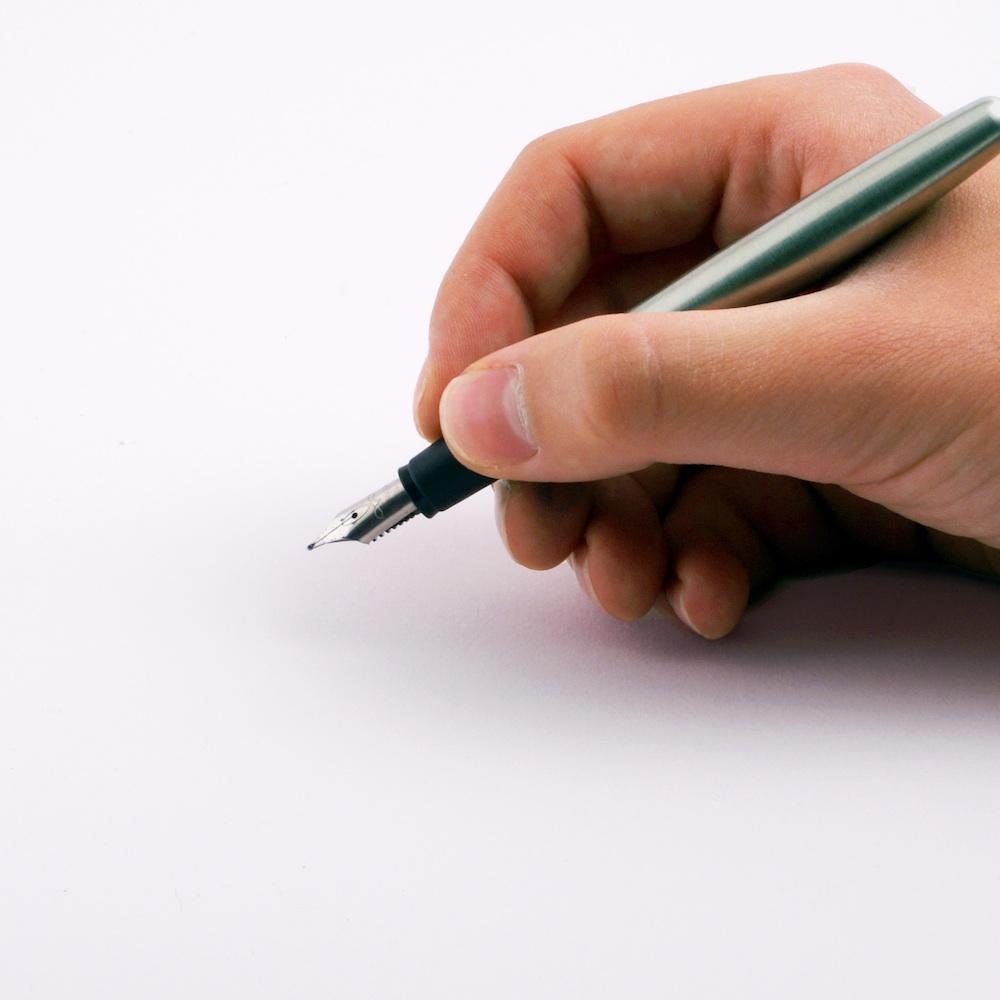 Martes a 10 de Marzo de 2015
Hola María:

Te escribo esta carta para decirte que he estado de vacaciones en la playa y me lo he pasado muy bien.
Ha hecho mucho calor y me he bañado muchas veces.
Espero que tu te lo hayas pasado muy bien en tus vacaciones.
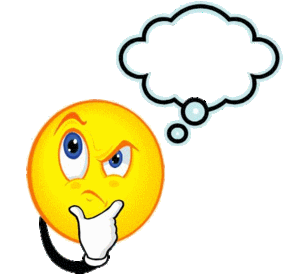 DESPEDIDA
Martes a 10 de Marzo de 2015
Hola María:

Te escribo esta carta para decirte que he estado de vacaciones en la playa y me lo he pasado muy bien.
Ha hecho mucho calor y me he bañado muchas veces.
Espero que tu te lo hayas pasado muy bien en tus vacaciones.
Te mando un beso,
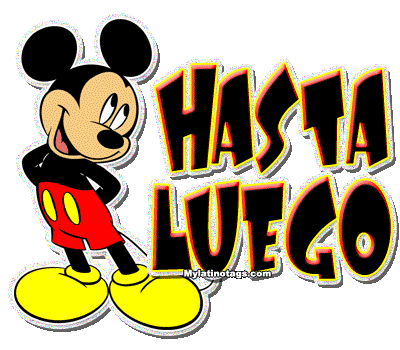 FIRMA
O SOLO nuestro NOMBRE
Martes a 10 de Marzo de 2015
Hola María:

Te escribo esta carta para decirte que he estado de vacaciones en la playa y me lo he pasado muy bien.
Ha hecho mucho calor y me he bañado muchas veces.
Espero que tu te lo hayas pasado muy bien en tus vacaciones.


Te mando un beso,
Natalia.